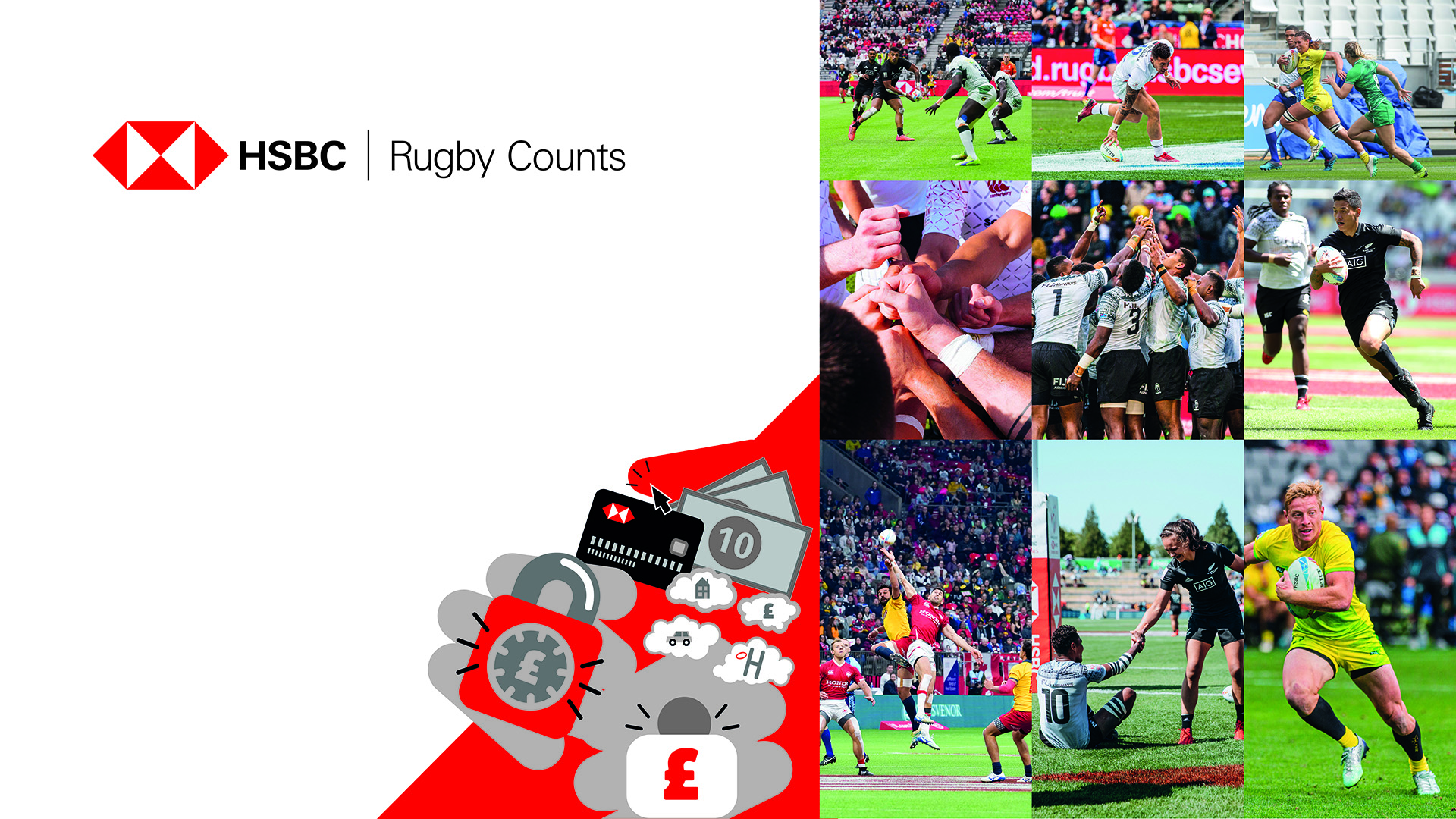 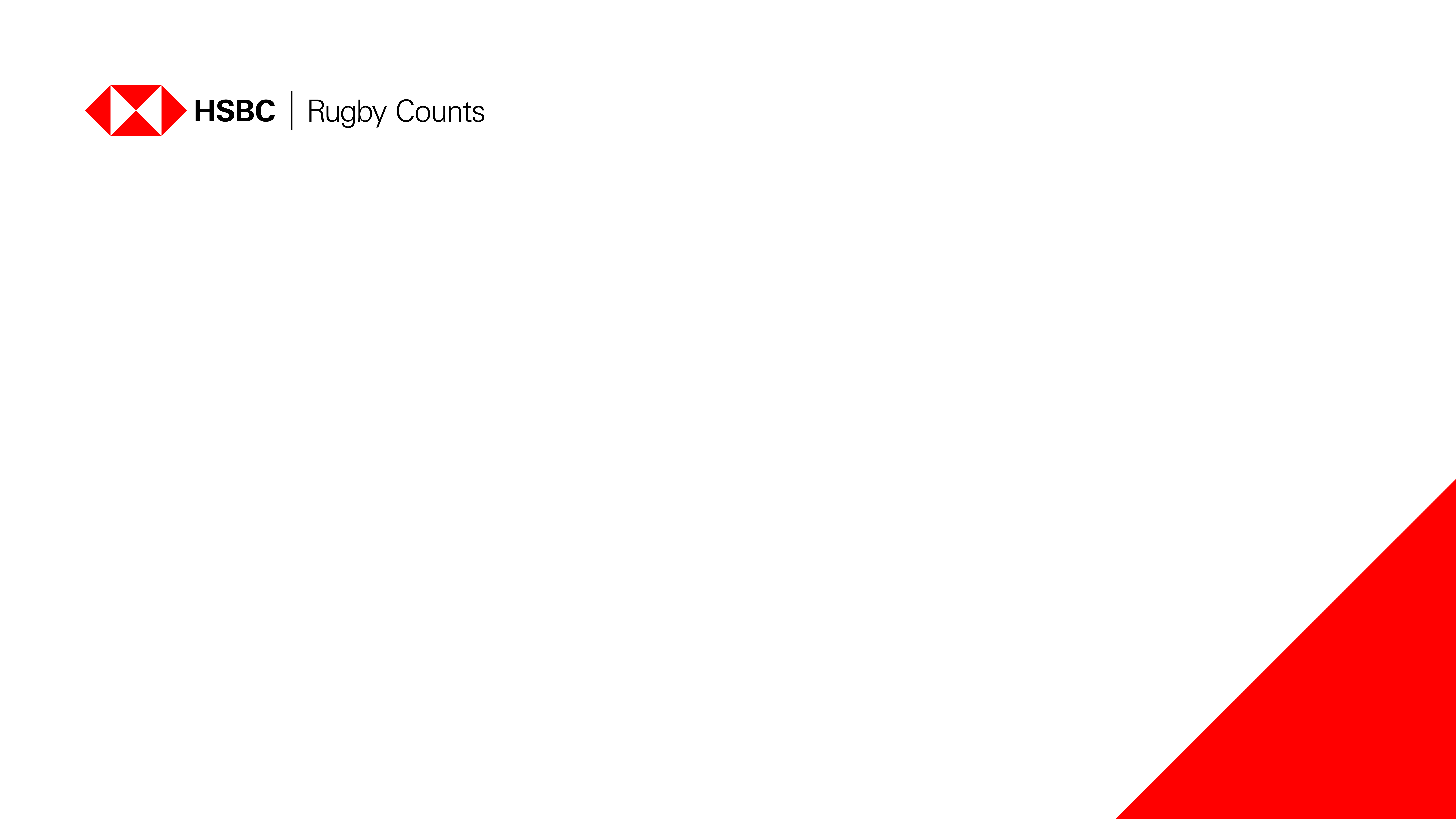 Rugby Counts Assembly
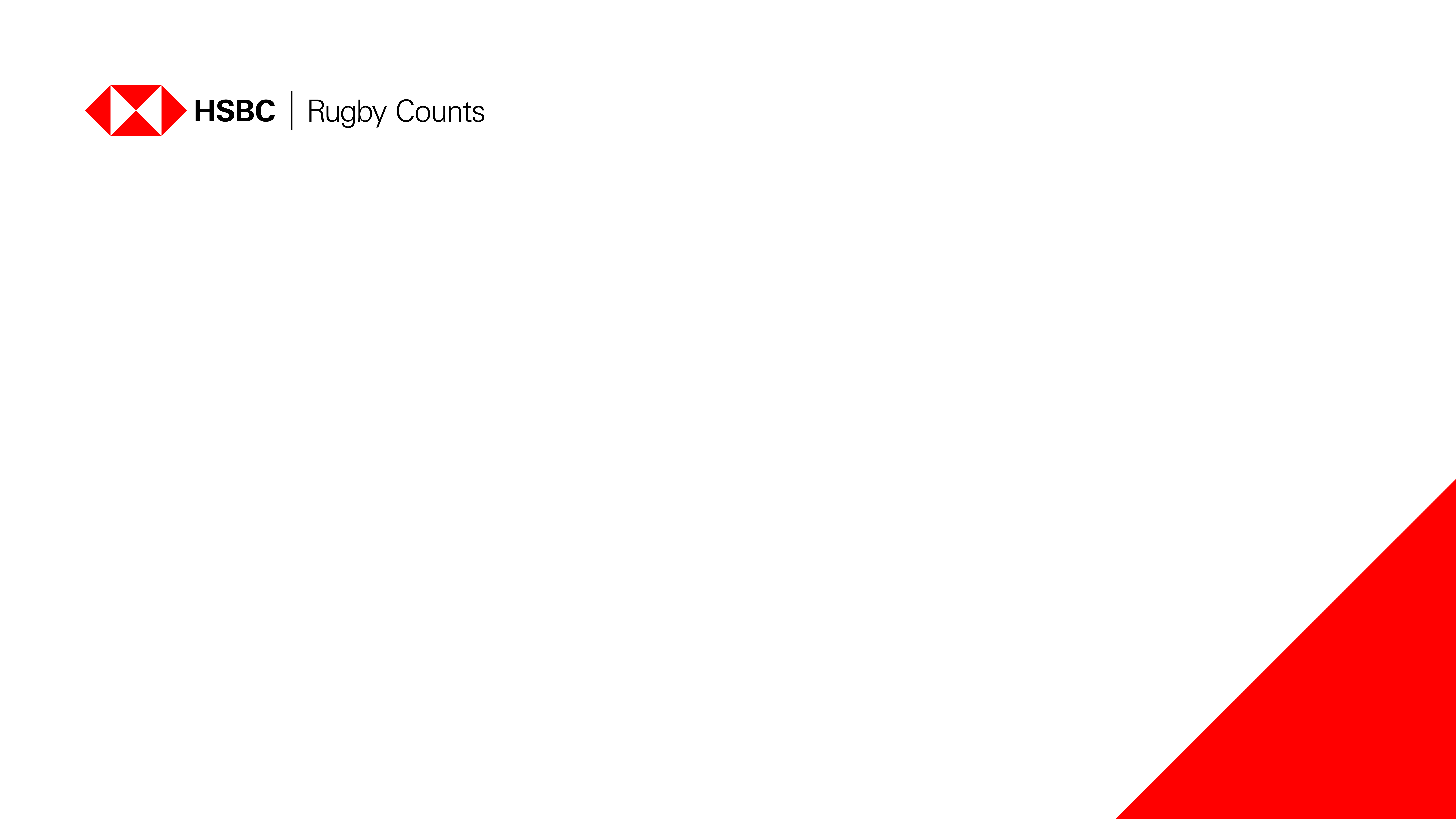 Rugby and Finance
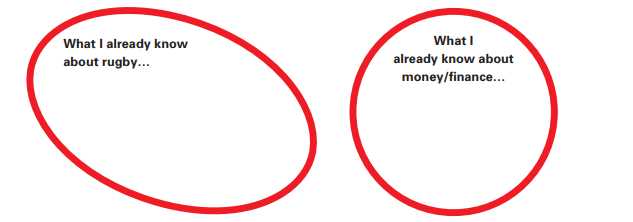 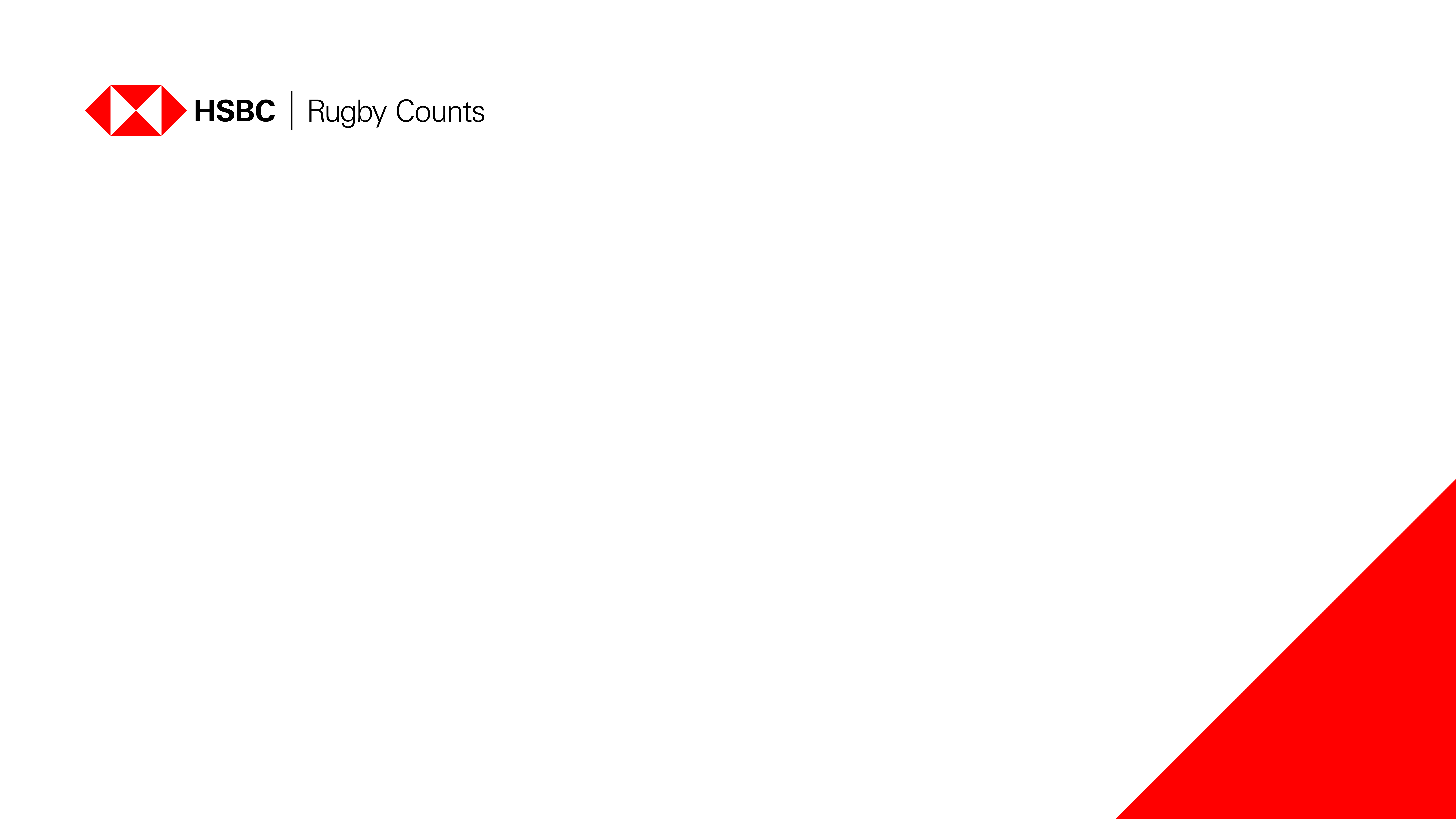 [Speaker Notes: Video link https://vimeo.com/540723314/255de369e1]
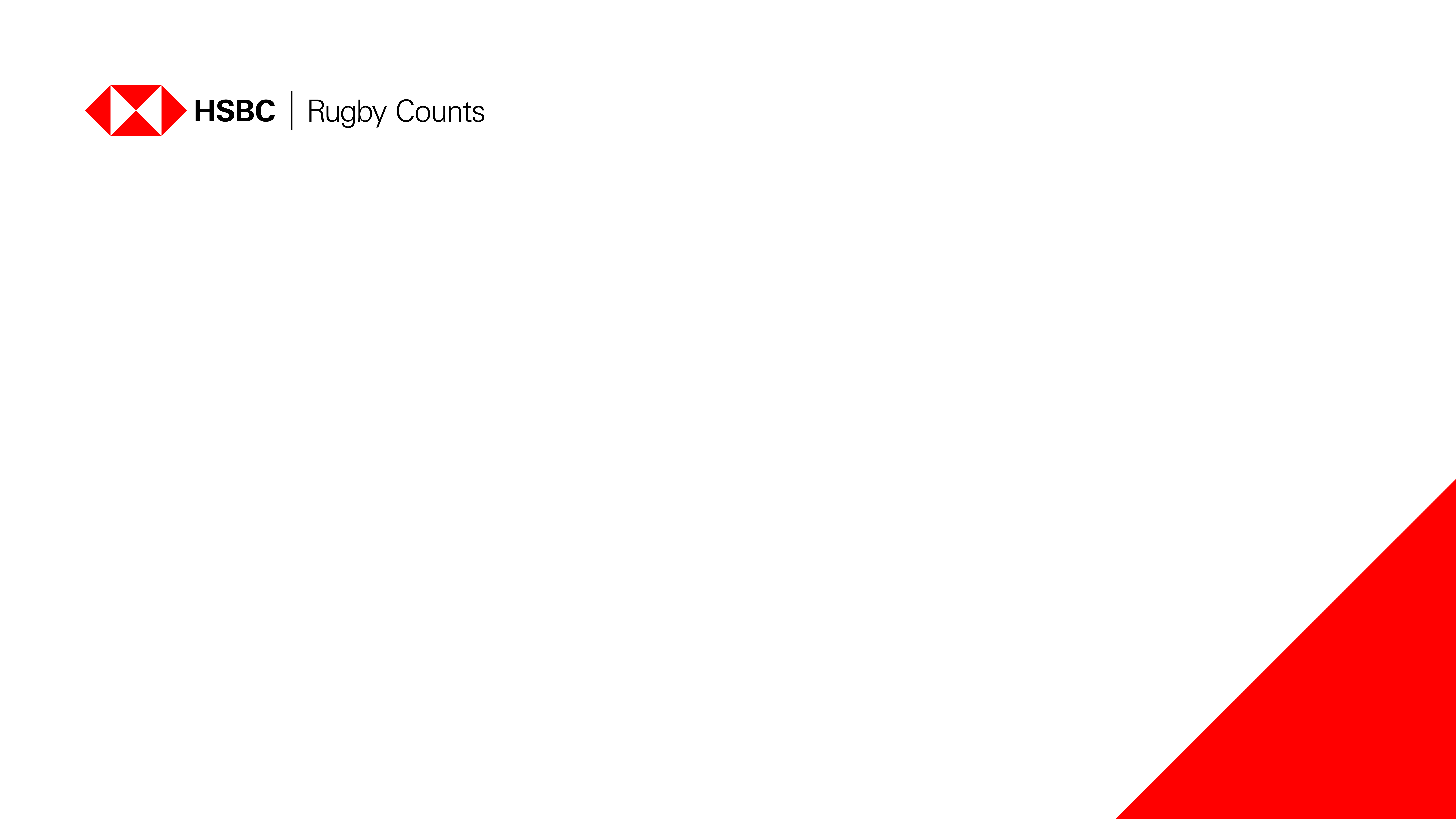 Meet the Teams
Women’s
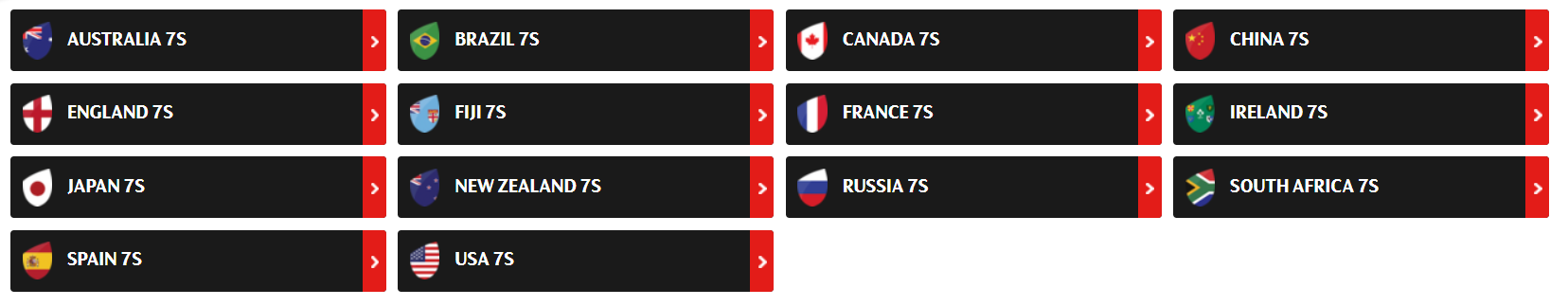 Men’s
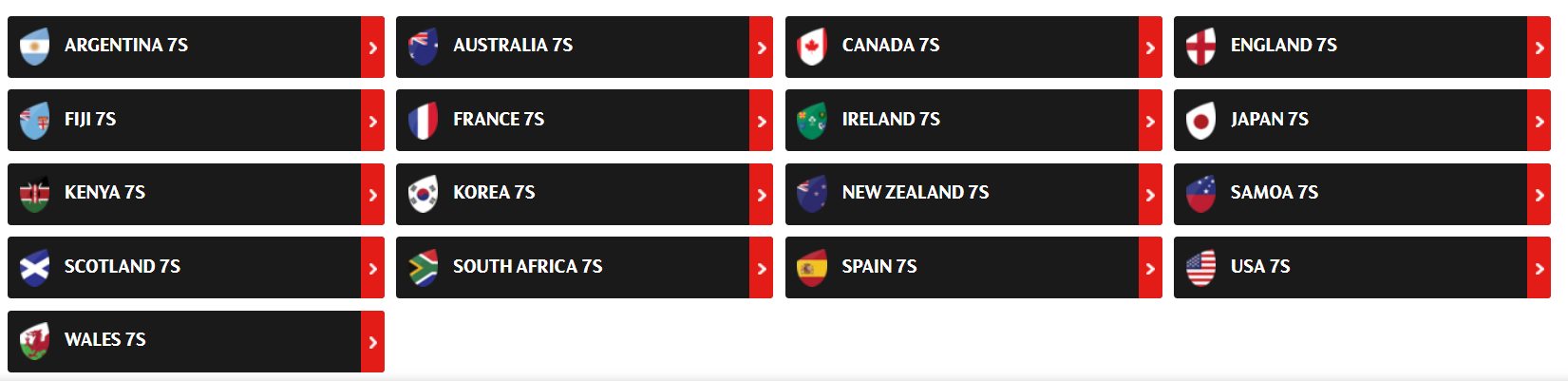 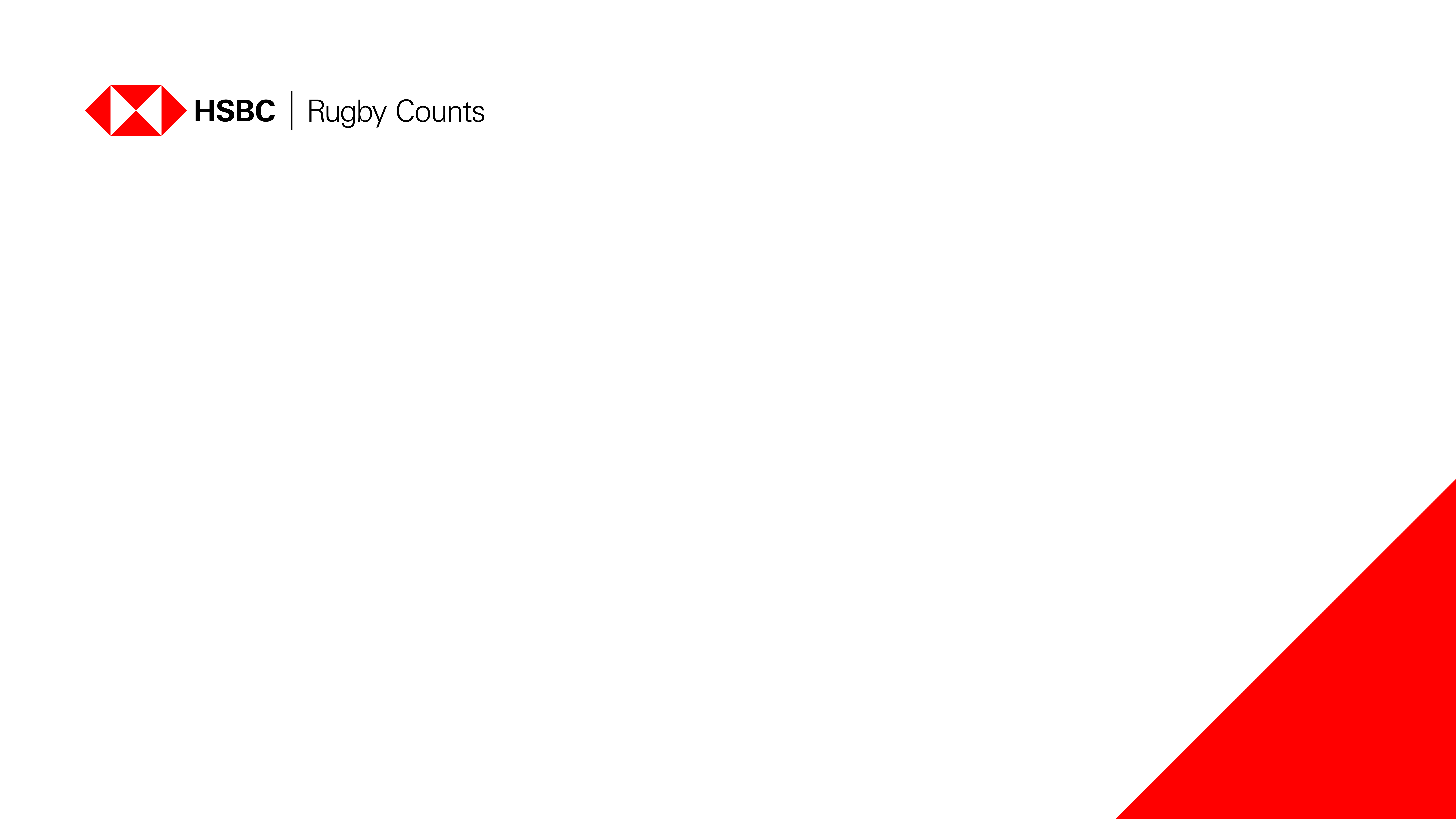 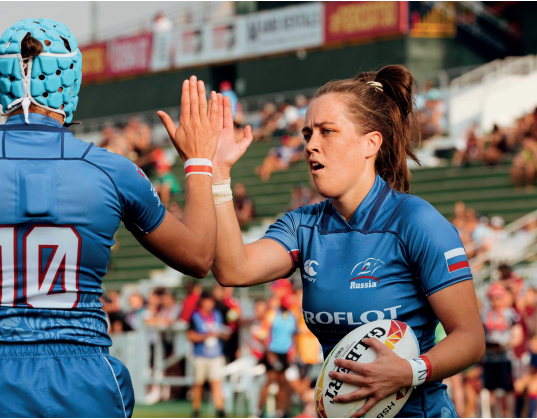 Rugby Values- TREDS
- What are the rugby values?- What does each mean?- How are they similar to our school values?- How may these values be useful with 
  money/finance?
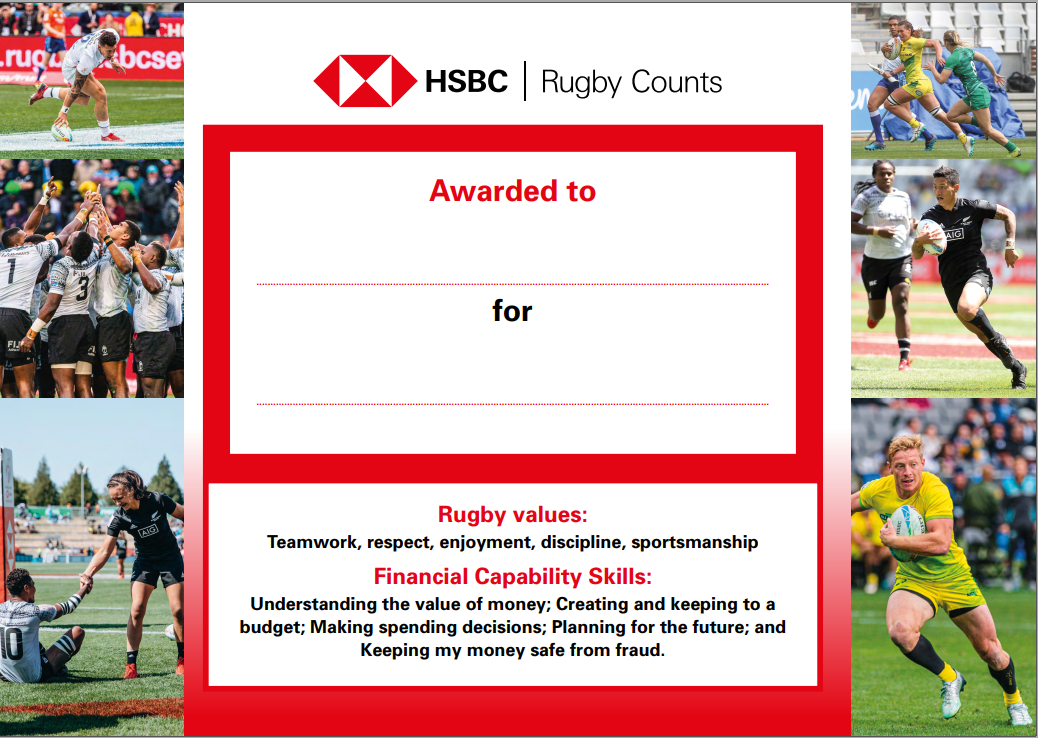 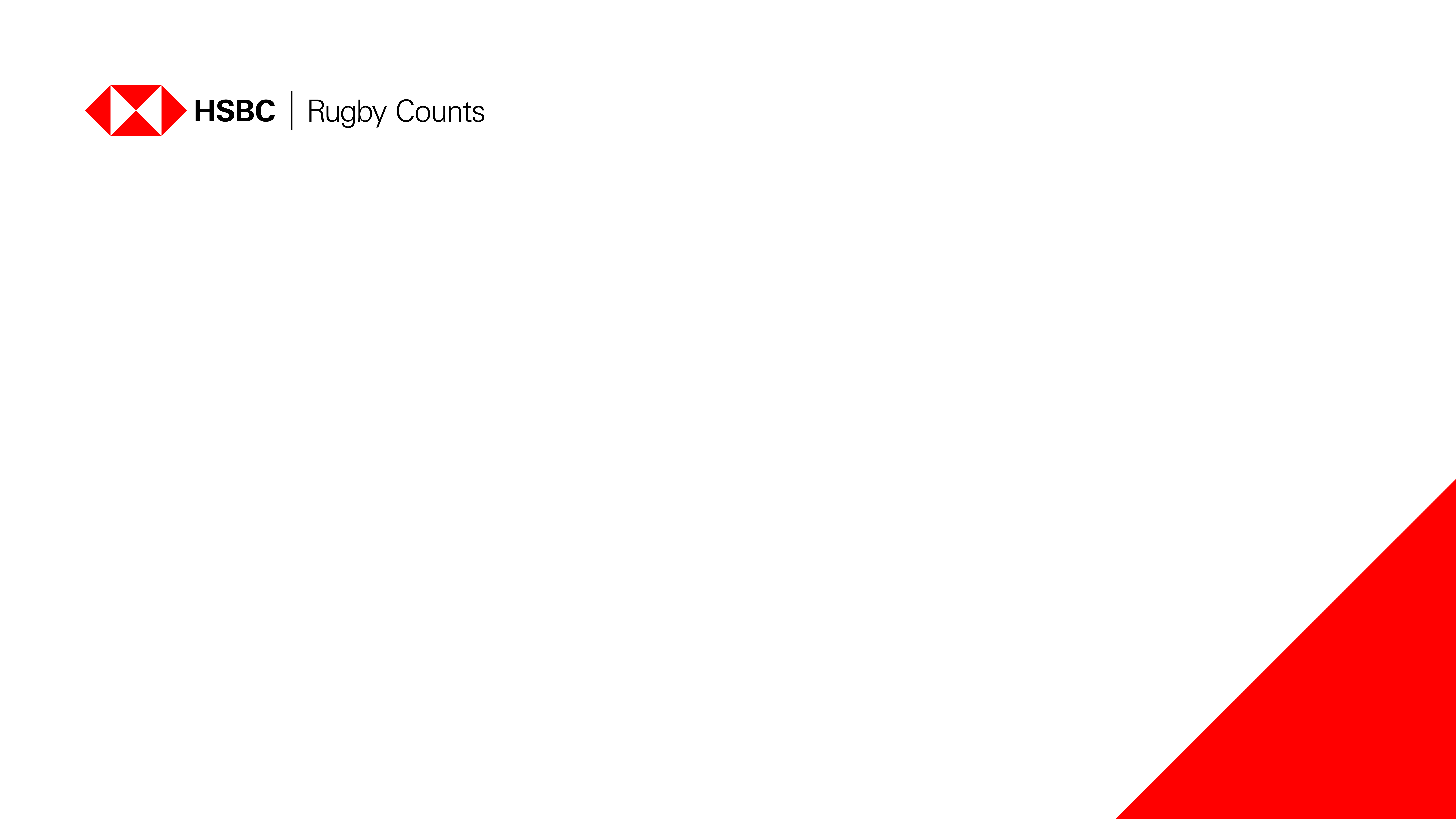 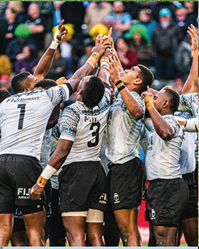 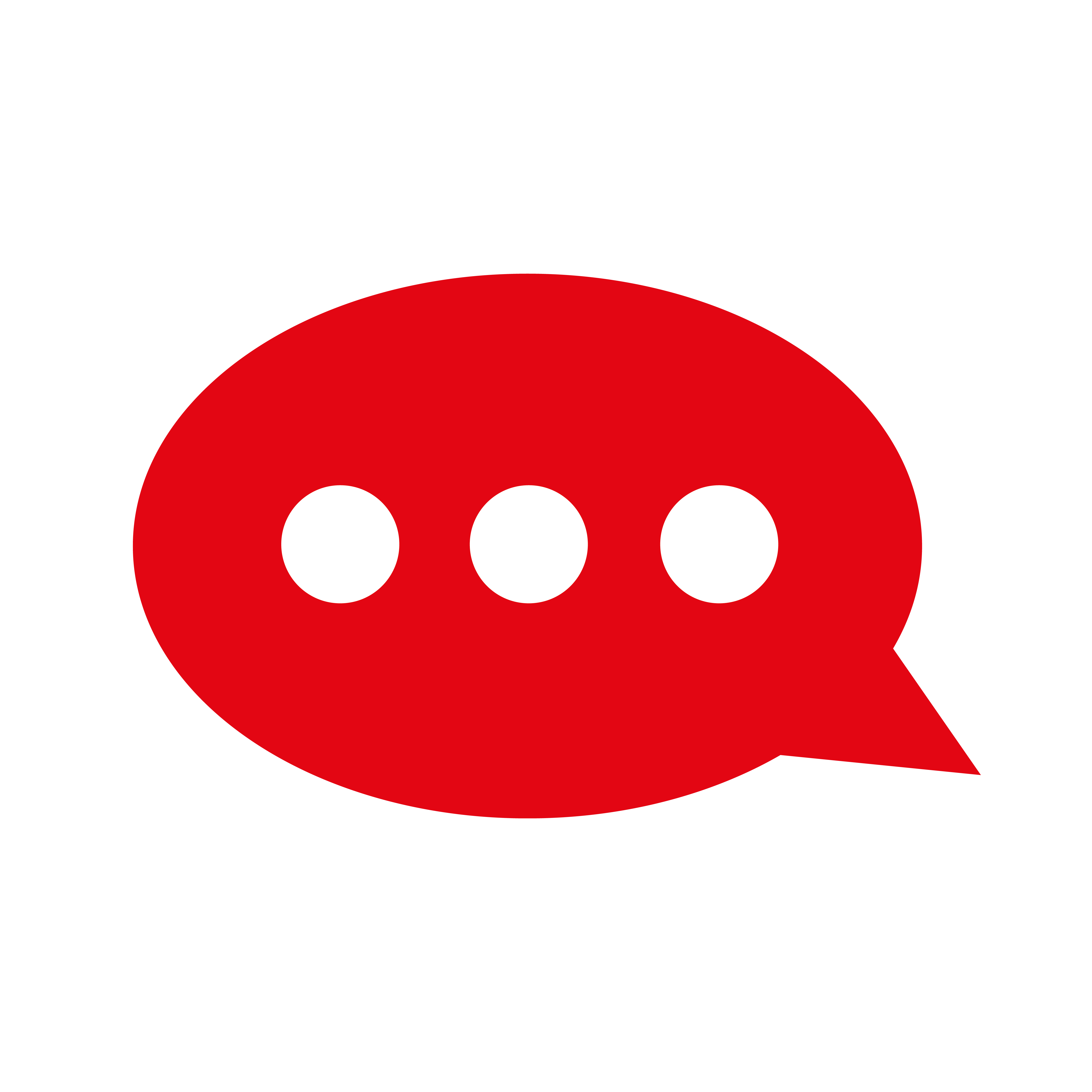 Team Talk- What are you most excited about?- What would you like to learn?